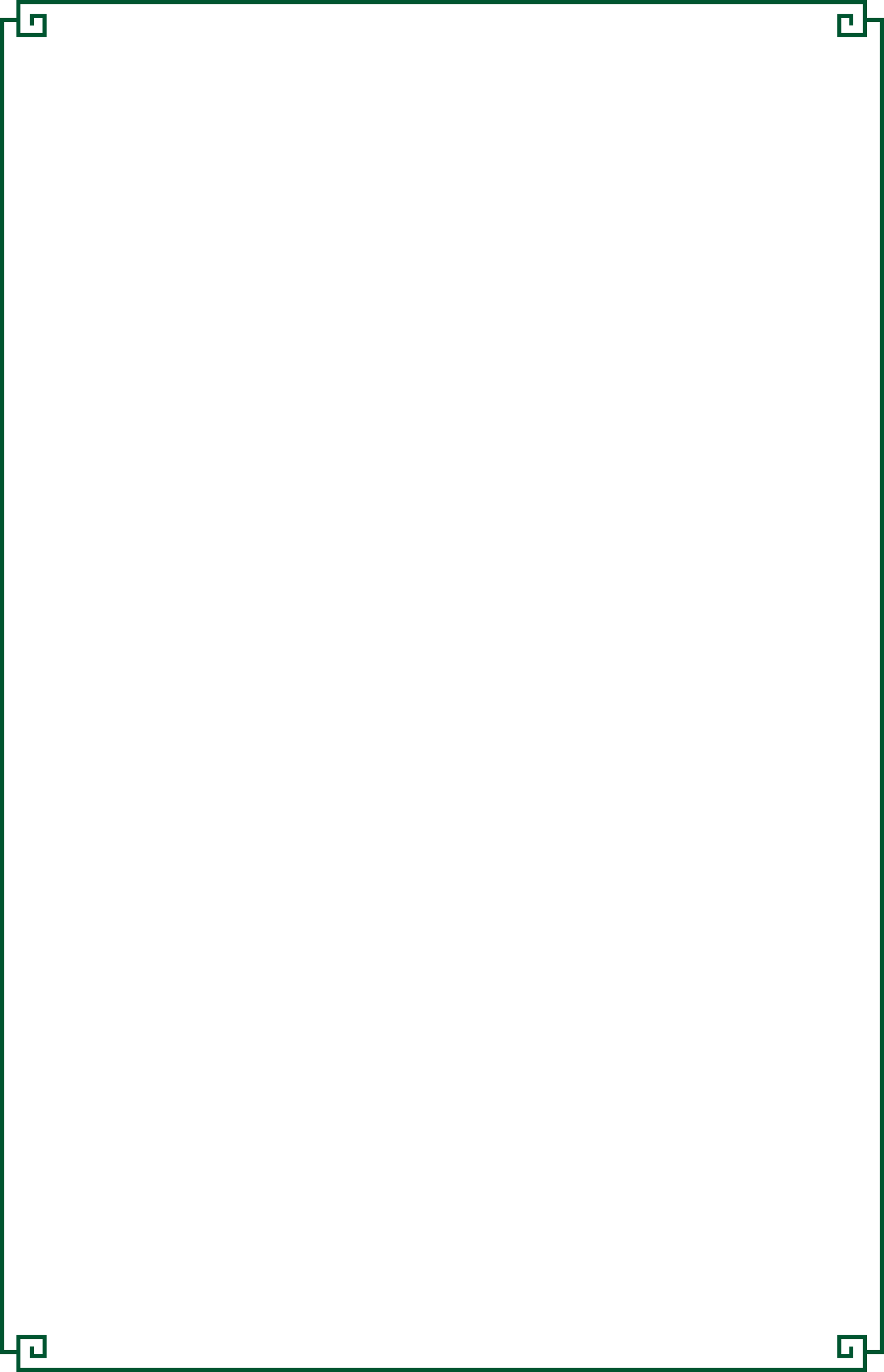 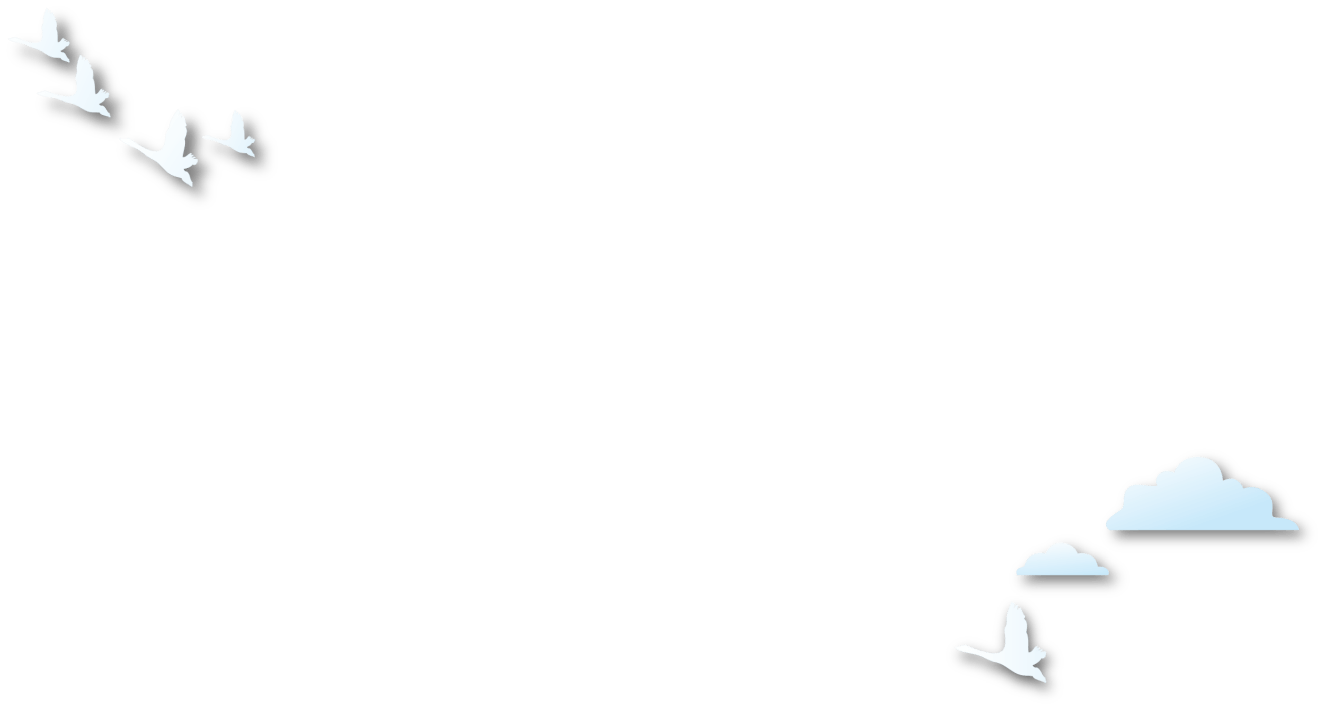 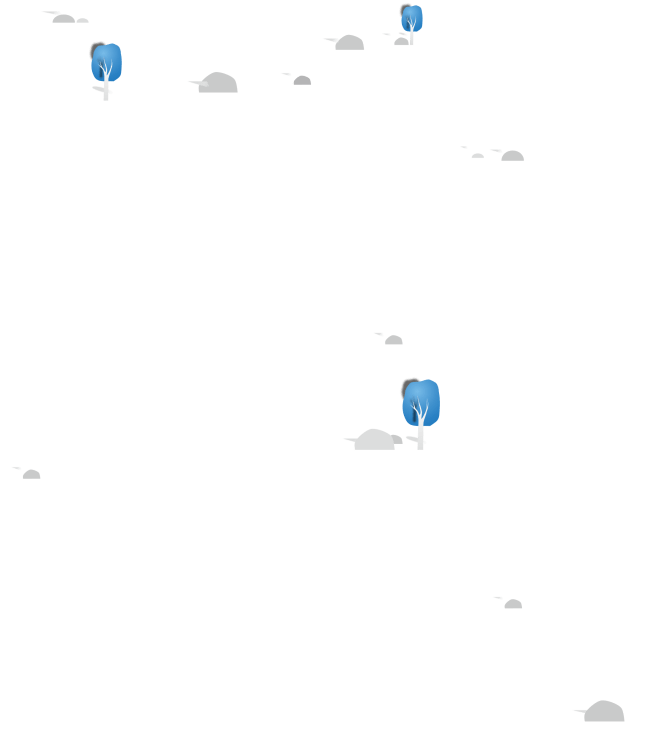 Education and Training Promotion PPT
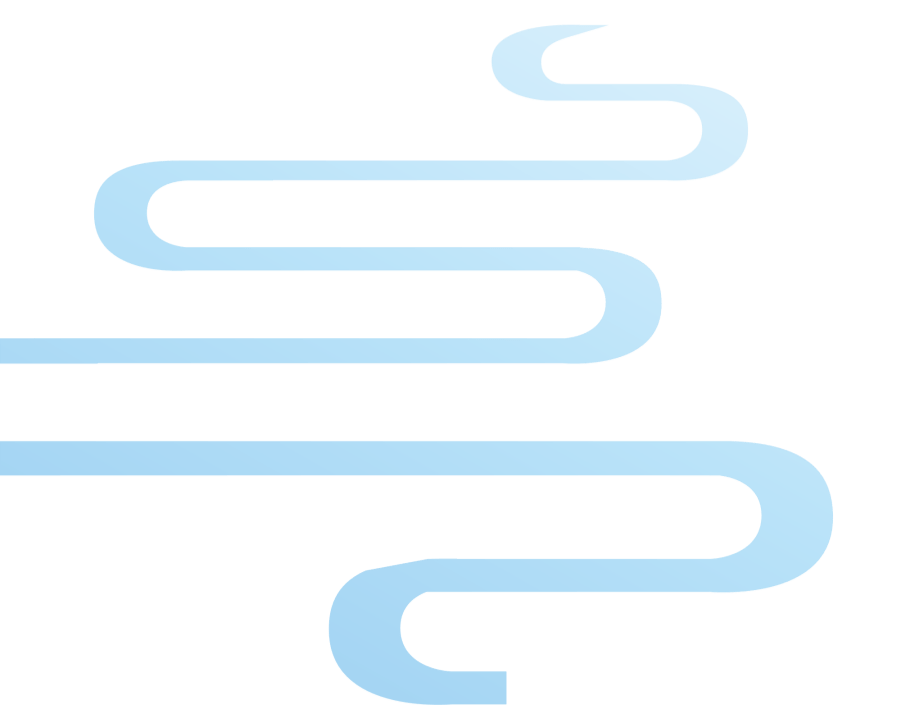 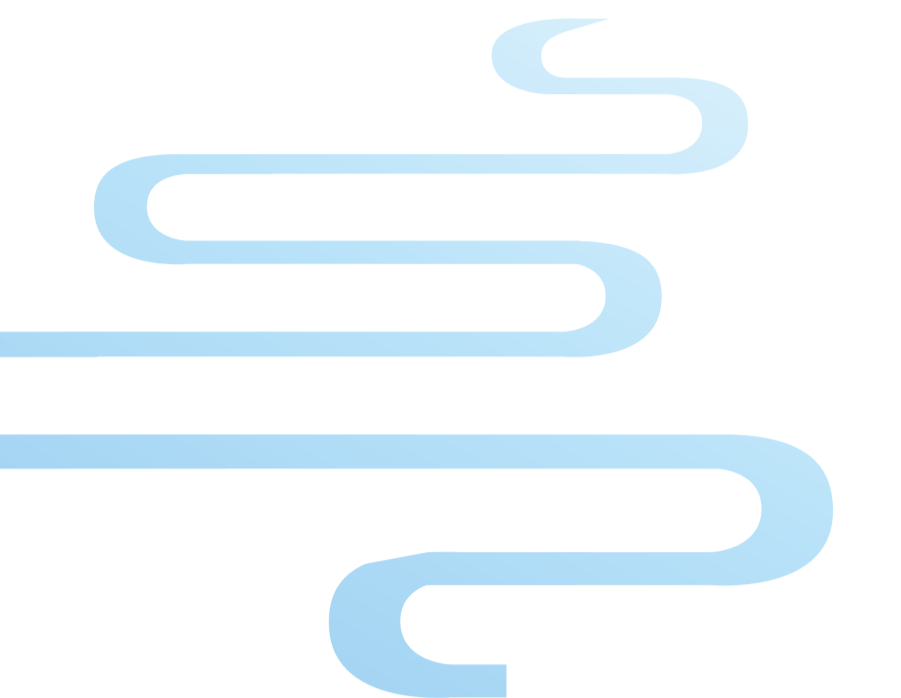 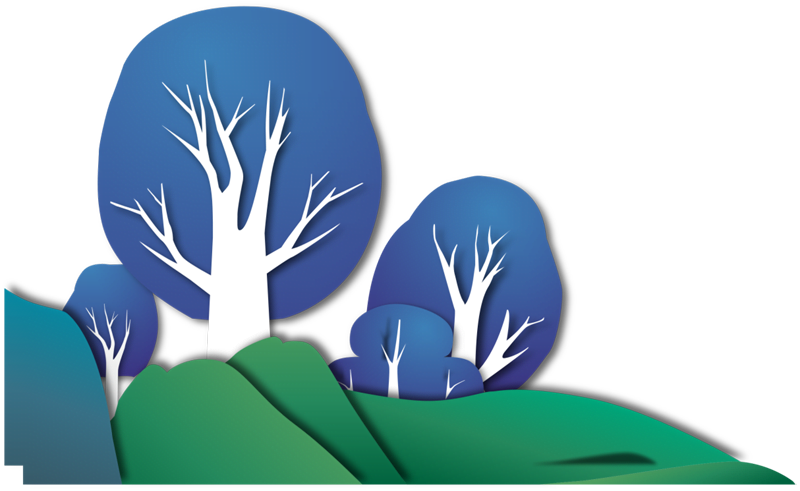 Vibrant orange business year-end report summary presentation
Apply year-end summary\Year-end report\Business demos\Quarterly Report\Business Plan
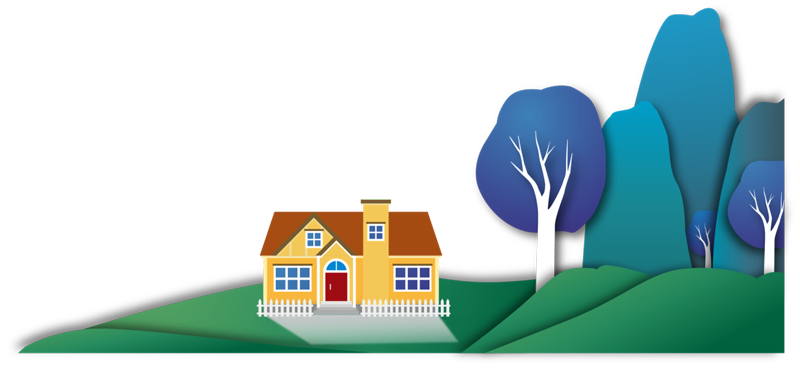 www.freeppt7.com
CONTENTS
Lorem ipsum dol sit amet, consectetur adipiscing elit. Donec luctus nibh sit amet Sem vulputate venenatis Bibendum orci pulvinar.
About us
Our features
Our educational philosophy
Prospects for the future
01
02
03
04
First: What is a Fast-Fish? Alive or d'est a fish is technical ly fast, when it is with rhei an rheid ship or boat, by
First: What is a Fast-Fish? Alive or d'est a fish is technical ly fast, when it is with rhei an rheid ship or boat, by
First: What is a Fast-Fish? Alive or d'est a fish is technical ly fast, when it is with rhei an rheid ship or boat, by
First: What is a Fast-Fish? Alive or d'est a fish is technical ly fast, when it is with rhei an rheid ship or boat, by
About us
Once when i was six years old i sago a sia in a book, called True Stories from Nature, about the primeval forest. Once when i was six years old i seach a sia an tha sgall. Once
About us
You You Here
We're a bunch of people who've been fighting for education all their lives.
Geplis dipsam volorib vendian Debist lignist quantium temab ium exper jobba hunsi us ut enak sekalihebbi lorem. ipis assum escidis aliqui of fictotas exereic nustoium a piet modit essum veriam sit amet
Great lygo from the young generation in the future for the forour item demand
15 %
25 %
25 %
35 %
WEB DEV
PRINT DES
FONT DES
LOGO DES
Dr
Undergraduate
Graduate
Specialist
Lorem ipsum dol sit amet put any analysis s yse al-sale or whatever think right ok you see right
Lorem ipsum dol sit amet put any analysis s yse al-sale or whatever think right ok you see right
Lorem ipsum dol sit amet put any analysis s yse al-sale or whatever think right ok you see right
Lorem ipsum dol sit amet put any analysis s yse al-sale or whatever think right ok you see right
About us
Our information
Our information
Our information
Our information
You You Here
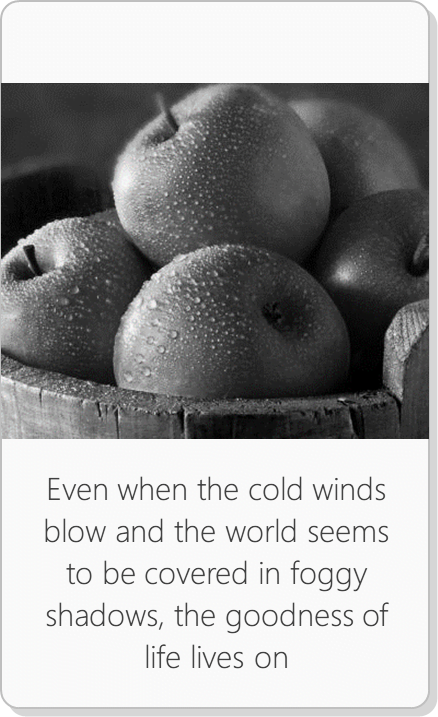 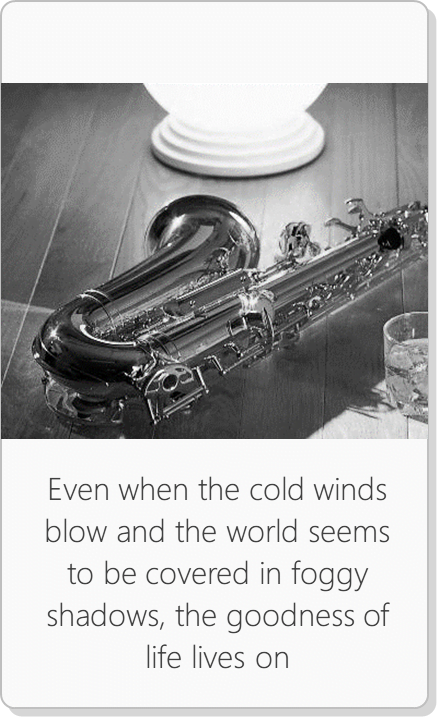 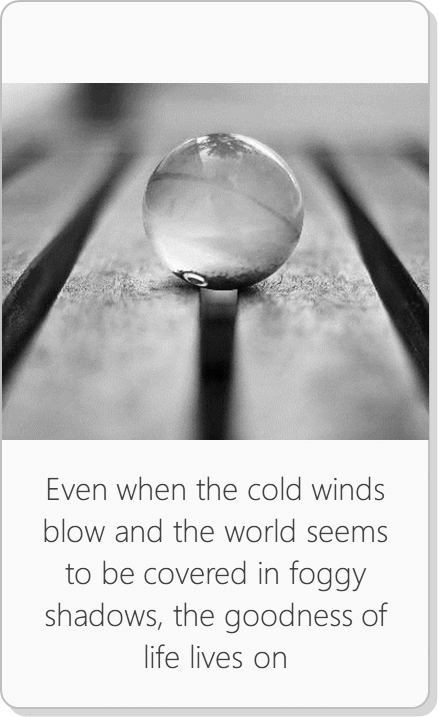 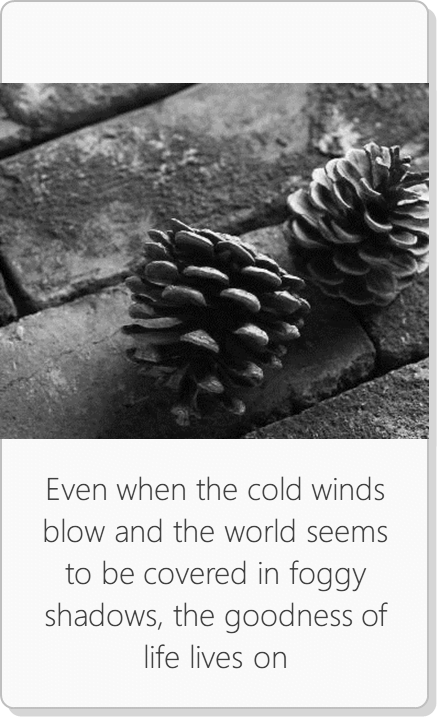 About us
You You Here
Distribution of education
Geplis dipsam volorib vendian debist lignist quantium temabium ium exper
Distribution of education
Geplis dipsam volorib vendian debist lignist quantium temabium ium exper
15 %
35 %
COUNTRY NAME
Geplis dipsam volorib vendian debist lignist quantium temabium ium exper
55 %
Male
75 %
Lorem ipsum dol sit amet put any analysis here please
Female
25 %
Lorem ipsum dol sit amet put any analysis here please
About us
You You Here
Our Features
Our Features
We are placing great text in this text text frames. Lorem ipsum will be replaced
We are placing great text in this text text frames. Lorem ipsum will be replaced
Our Features
Our Features
We are placing great text in this text text frames. Lorem ipsum will be replaced
We are placing great text in this text text frames. Lorem ipsum will be replaced
Our Features
We are placing great text in this text text frames. Lorem ipsum will be replaced
Our features
Once when i was six years old i sago a sia in a book, called True Stories from Nature, about the primeval forest. Once when i was six years old i seach a sia an tha sgall. Once
Our features
You You Here
Portofolio 3
Portofolio 4
Portofolio 2
Portofolio 1
Characteristics01:
Characteristics02 :
Characteristics03:
Characteristics04:
Date : Oct 22 2015, Photo by : Ronan  Zart, Category : Interior Design, Client : Amanda Holden
Date : Oct 22 2015, Photo by : Ronan  Zart, Category : Interior Design, Client : Amanda Holden
Date : Oct 22 2015, Photo by : Ronan  Zart, Category : Interior Design, Client : Amanda Holden
Date : Oct 22 2015, Photo by : Ronan  Zart, Category : Interior Design, Client : Amanda Holden
Our features
You You Here
YOUR LOGO
YOUR LOGO
YOUR LOGO
YOUR LOGO
Lorem ipsum dol sit amet. Telling about the business. Komen kau disni ya jgn lupa ya oke mate
Lorem ipsum dol sit amet. Telling about the business. Komen kau disni ya jgn lupa ya oke mate
Lorem ipsum dol sit amet. Telling about the business. Komen kau disni ya jgn lupa ya oke mate
Lorem ipsum dol sit amet. Telling about the business. Komen kau disni ya jgn lupa ya oke mate
Teaching features
Perfect Concept
Teaching features
Teaching features
Teaching features
Learning atmosphere creates
You You Here
Atmosphere01
Atmosphere03
Atmosphere02
Atmosphere04
Lorem ipsum dol sit amet business patience grea site hereand
Lorem ipsum dol sit amet business patience grea site hereand
Lorem ipsum dol sit amet business requires the patience and a local something se
Lorem ipsum dol sit amet business requires the patience and a local something se
Pride Presentation
Our educational philosophy
Once when i was six years old i sago a sia in a book, called True Stories from Nature, about the primeval forest. Once when i was six years old i seach a sia an tha sgall. Once
Distribution of educational resources throughout the country
You You Here
10%
50%
90%
100%
Distribution of education
Distribution of education
Distribution of education
Distribution of education
Lorem ipsum dol sit amet business patience grea site hereand
Lorem ipsum dol sit amet business patience grea site hereand
Lorem ipsum dol sit amet business patience grea site hereand
Lorem ipsum dol sit amet business patience grea site hereand
The development of our education
You You Here
Development04
Development05
Development02
Lorem ipsum dol sit amet business business requiress. Aalso requires
Lorem ipsum dol sit amet business business requiress. Aalso requires
Lorem ipsum dol sit amet business business requiress. Aalso requires
Development03
Development01
Lorem ipsum dol sit amet business business requiress. Aalso requires
Lorem ipsum dol sit amet business business requiress. Aalso requires nice nice girl to the company
Comparing foreign education
You You Here
A
Asia
Europe
CALCULATE
15%
95%
B
Best choice for the market
Profit
Profit
ipsum dol or sit amet business requires s patience and nice sse girl lorem ipsum dol sit amet
Our educational advantages
You You Here
Advantage01
Advantage03
Lorem ipsum dol sit amet business requires the patience and other
Lorem ipsum dol sit amet business patience aothernd
Advantage02
Advantage04
Lorem ipsum dol sit amet business percee aneverything elsed
Lorem ipsum dol sit amet business requires the patience and otehr
Prospects for the future
Once when i was six years old i sago a sia in a book, called True Stories from Nature, about the primeval forest. Once when i was six years old i seach a sia an tha sgall. Once
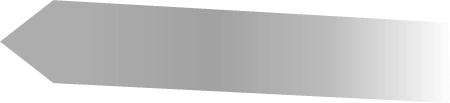 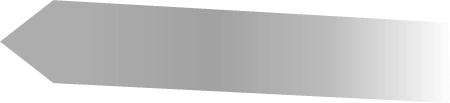 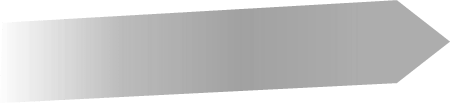 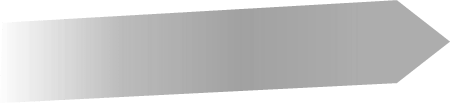 Something was broken in my engine. And as I hadi with me neither a mechanic no any passengers
Something was broken in my engine. And as I hadi with me neither a mechanic no any passengers
Prospects for the future
Prospects for the future01
Prospects for the future03
Prospects for the future02
Prospects for the future04
You You Here
Something was broken in my engine. And as I hadi with me neither a mechanic no any passengers
Something was broken in my engine. And as I hadi with me neither a mechanic no any passengers
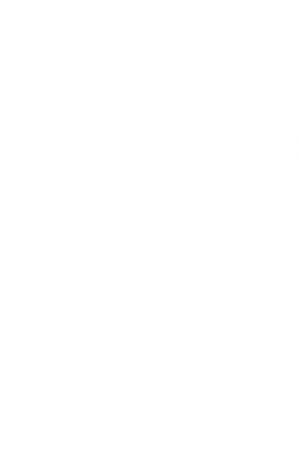 Idea
18
Trends in education
You You Here
Trend03
Trend04
Trend02
Trend01
Lorem ipsum dol sit amet business business requires
Lorem ipsum dol sit amet business business requires
Lorem ipsum dol sit amet business business requires
Lorem ipsum dol sit amet business business requires
Ⅰ
Ⅱ
Ⅲ
Ⅳ
Our analysis
You You Here
Everything With Print Design
Lorem ipsum dol sit amet business requiresss patience and the one of the ones. To survive, you-on-need to kiss some hLorem ipsum dol or sit amet amet business requiresand and much it.
Analysis01
Analysis02
Logo Design
Business Card
Flyer Template
Template Sofs
Lorem ipsum dol sit amet business business requires
Lorem ipsum dol sit amet business business requires
Lorem ipsum dol sit amet business business requires
Lorem ipsum dol sit amet business business requires
Lorem ipsum dol sit amet business business requires
Lorem ipsum dol sit amet business business requires
1
3
2
4
Analysis03
Analysis04
Lorem ipsum dol sit amet business business requires
Lorem ipsum dol sit amet business business requires
Our shortcomings
Once when i was six years old i sago a sia in a book, called True Stories from Nature, about the primeval forest. Once when i was six years old i seach a sia an tha sgall. Once
Add Your Title Here
You You Here
Insufficient
Insufficient
Insufficient
80%
10%
10%
Lorem ipsum dol sit amet business business requires
Lorem ipsum dol sit amet business business requires
Lorem ipsum dol sit amet business business requires
Student feedback
You You Here
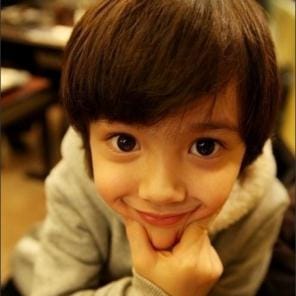 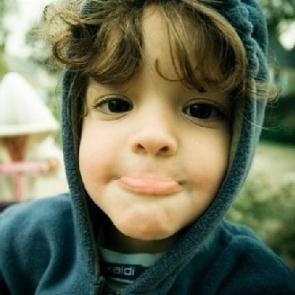 John Doe
John Doe
Position
Position
Something was broken in my engine. And as I hadi with me neither a mechanic no any passengers
Something was broken in my engine. And as I hadi with me neither a mechanic no any passengers
Jane Doe
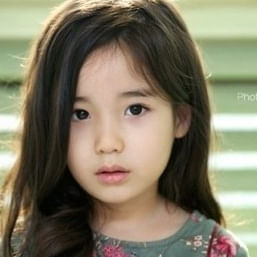 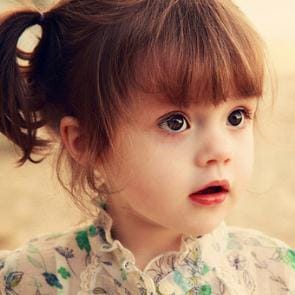 Jane Doe
Position
Position
Something was broken in my engine. And as I hadi with me neither a mechanic no any passengers
Something was broken in my engine. And as I hadi with me neither a mechanic no any passengers
Our change
You You Here
Change03
Something was broken in my engine. And as I hadi with me neither a mechanic no any passengers
Change02
Change04
Something was broken in my engine. And as I hadi with me neither a mechanic no any passengers
Something was broken in my engine. And as I hadi with me neither a mechanic no any passengers
Change01
Change05
Something was broken in my engine. And as I hadi with me neither a mechanic no any passengers
Something was broken in my engine. And as I hadi with me neither a mechanic no any passengers
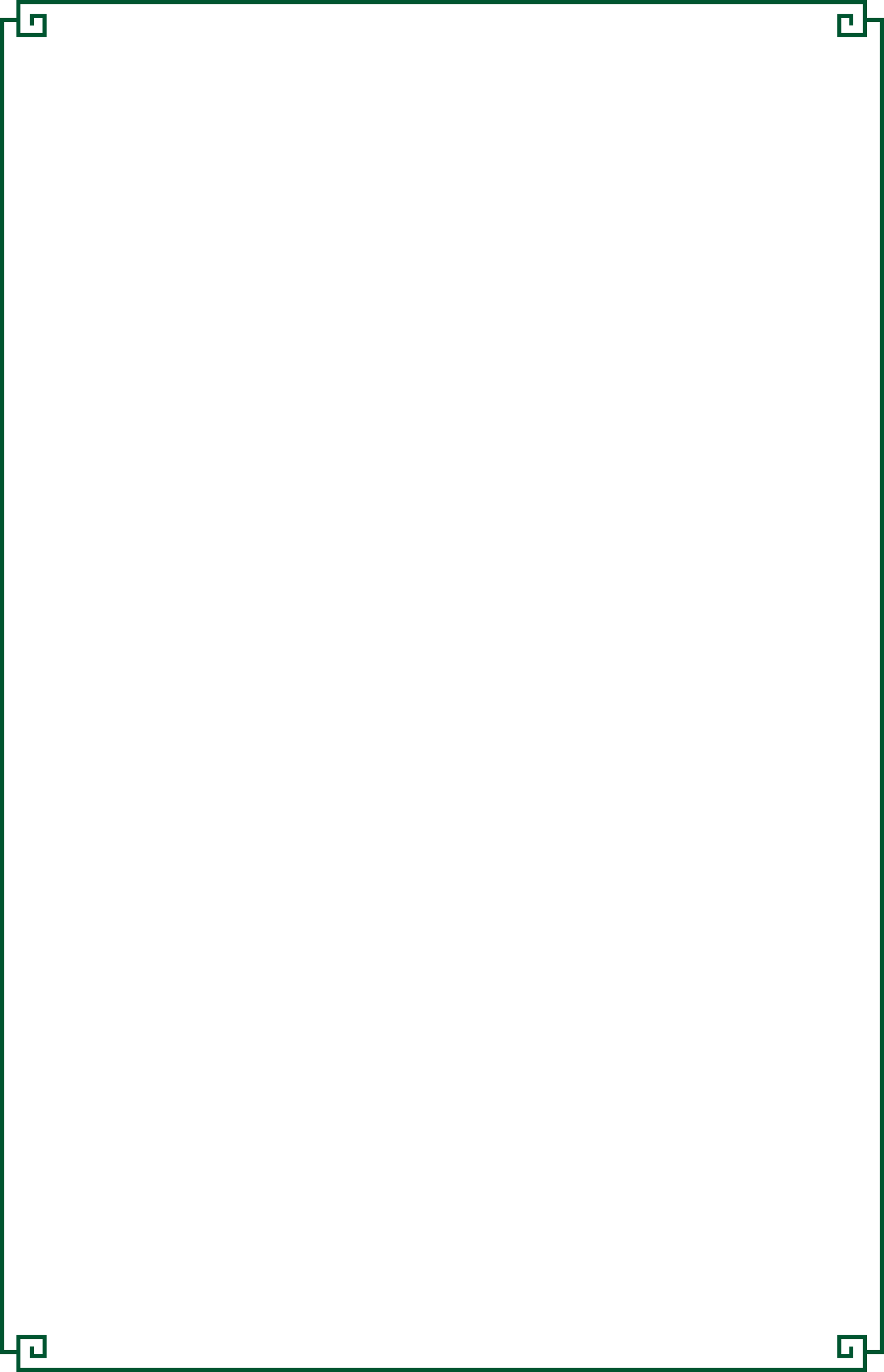 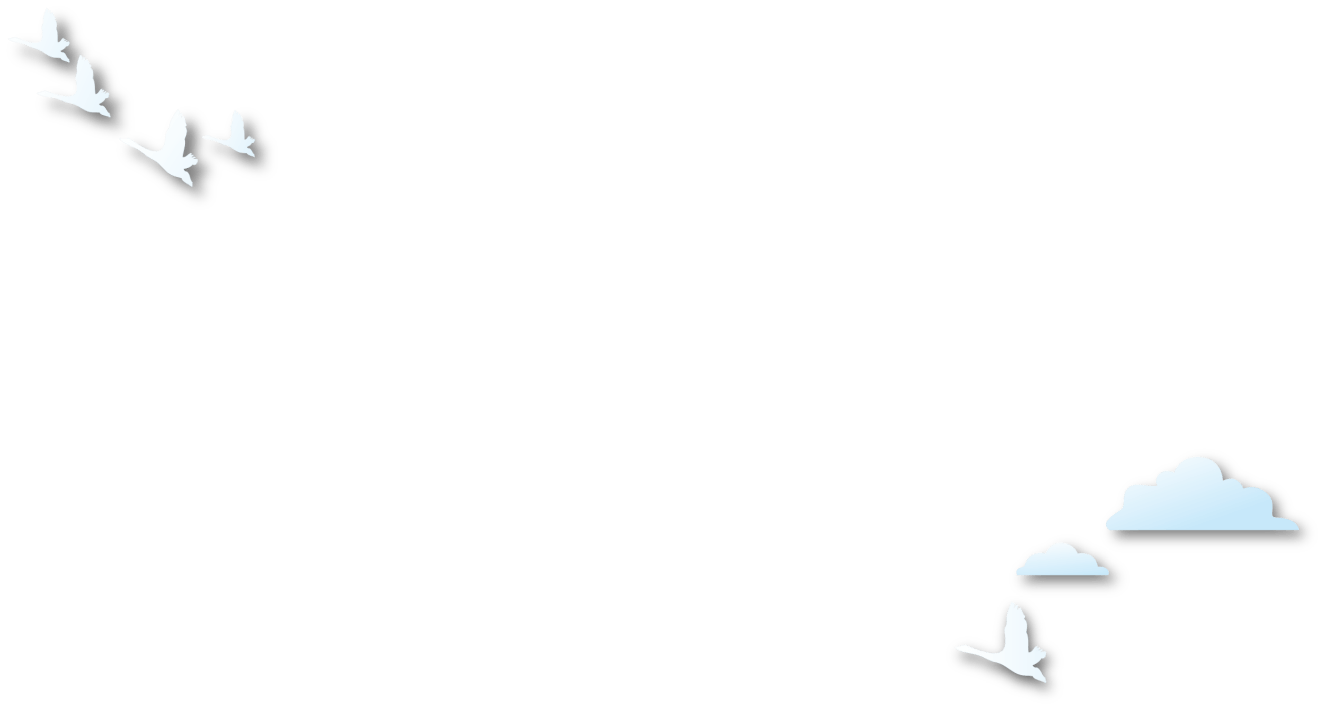 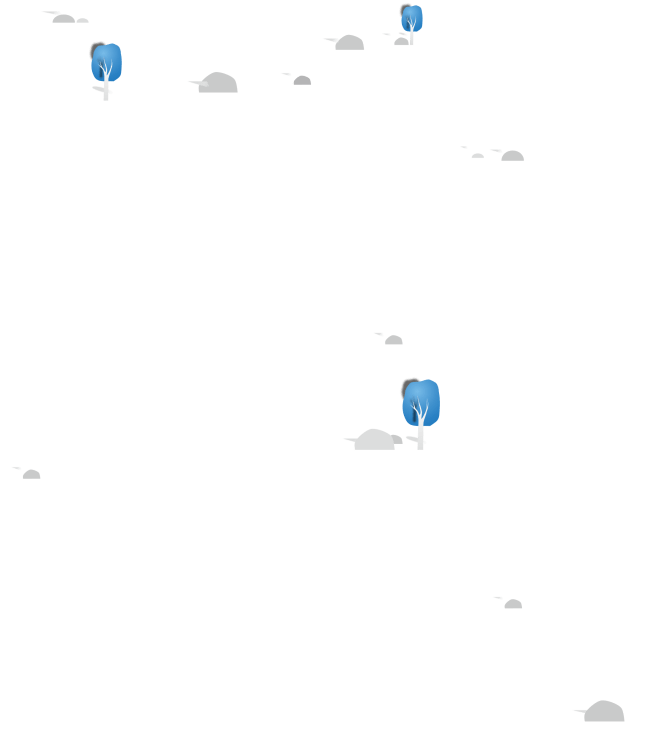 Thank you for your appreciation.
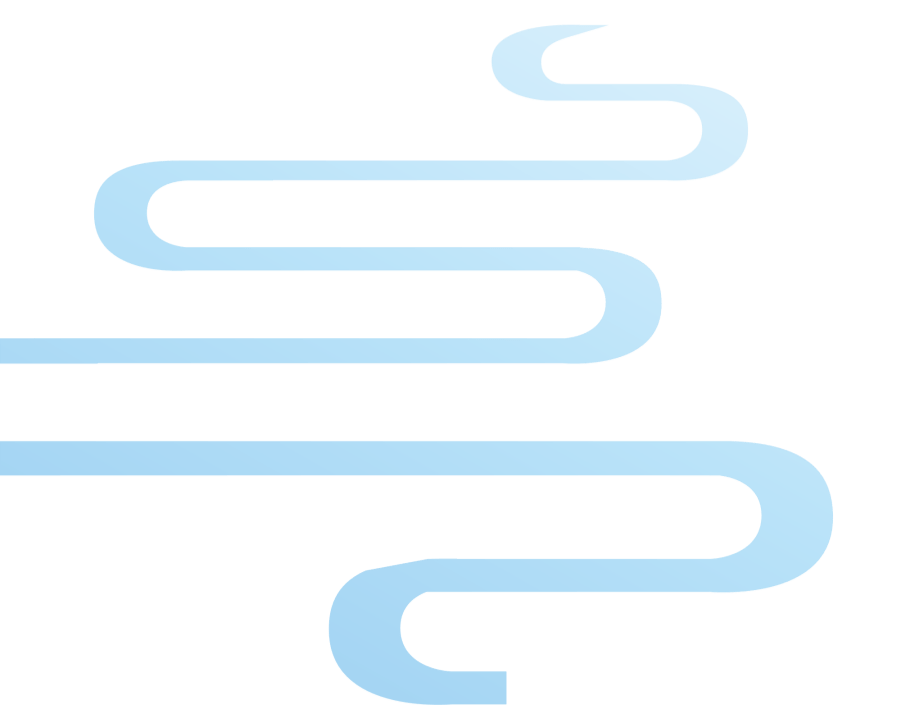 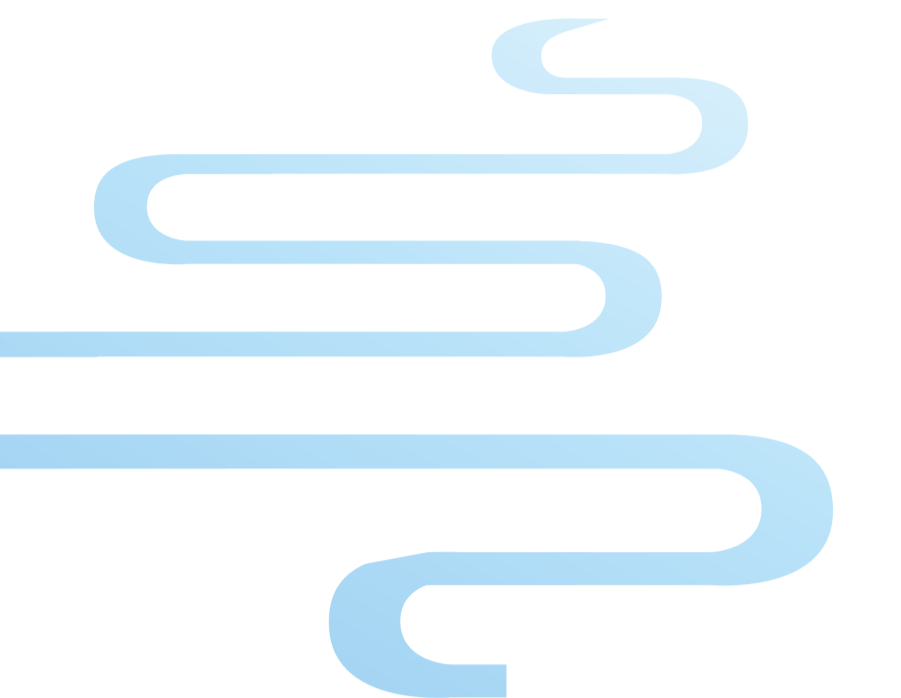 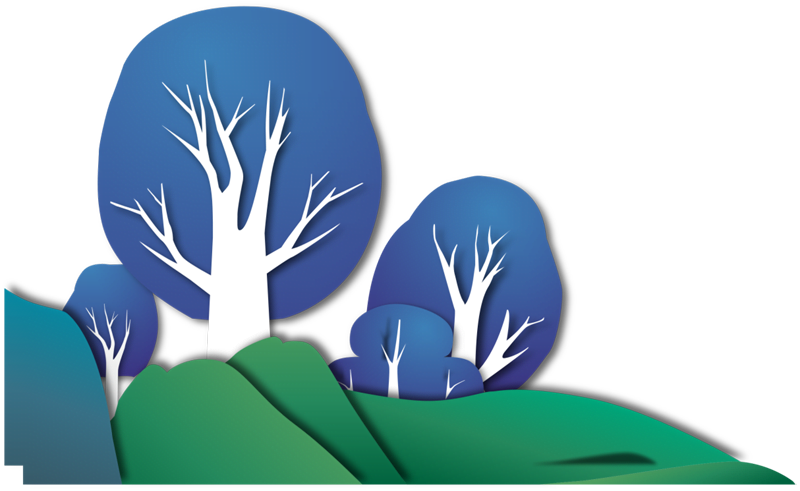 Vibrant orange business year-end report summary presentation
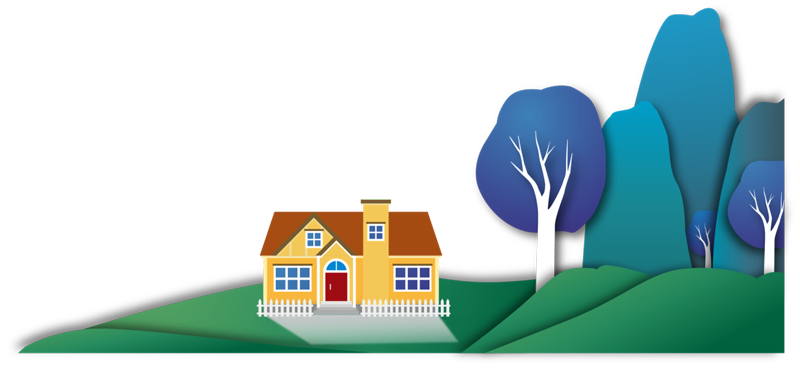 www.freeppt7.com